Understanding Opioids
Opioids Impact the Workplace
Did you know:

75% of employers report that opioids impact the workplace, including absenteeism, near misses, and impairment.
95% of overdoses occur in working age adults.

It is everyone’s responsibility to stay safe. By being aware of the risks of taking opioids, you are protecting your own health and safety as well as your co-workers, family and friends.
[Speaker Notes: Opioids impact us all – even if we aren’t the person taking them.]
Why Are Opioids Prescribed?
Prescription opioids are powerful painkillers that are prescribed for both acute and chronic pain

Acute Pain
Serious injury such as a broken leg or post-surgical pain
3- to 5-day prescription is usually enough to treat acute pain

Chronic Pain
Lingering pain from an injury or illness
Other effective pain relief methods should be tried first, such as over-the-counter pain medications, physical therapy and acupuncture
[Speaker Notes: A combination of ibuprofen and extra strength acetaminophen is equally or more effective for treating acute pain as prescription opioids.]
When Might Opioids Be Prescribed?
Common examples:
Dental surgeries
Serious injuries
Falls
Car crashes
Sporting incident 
Cancer care 
After surgeries or 
  emergency care
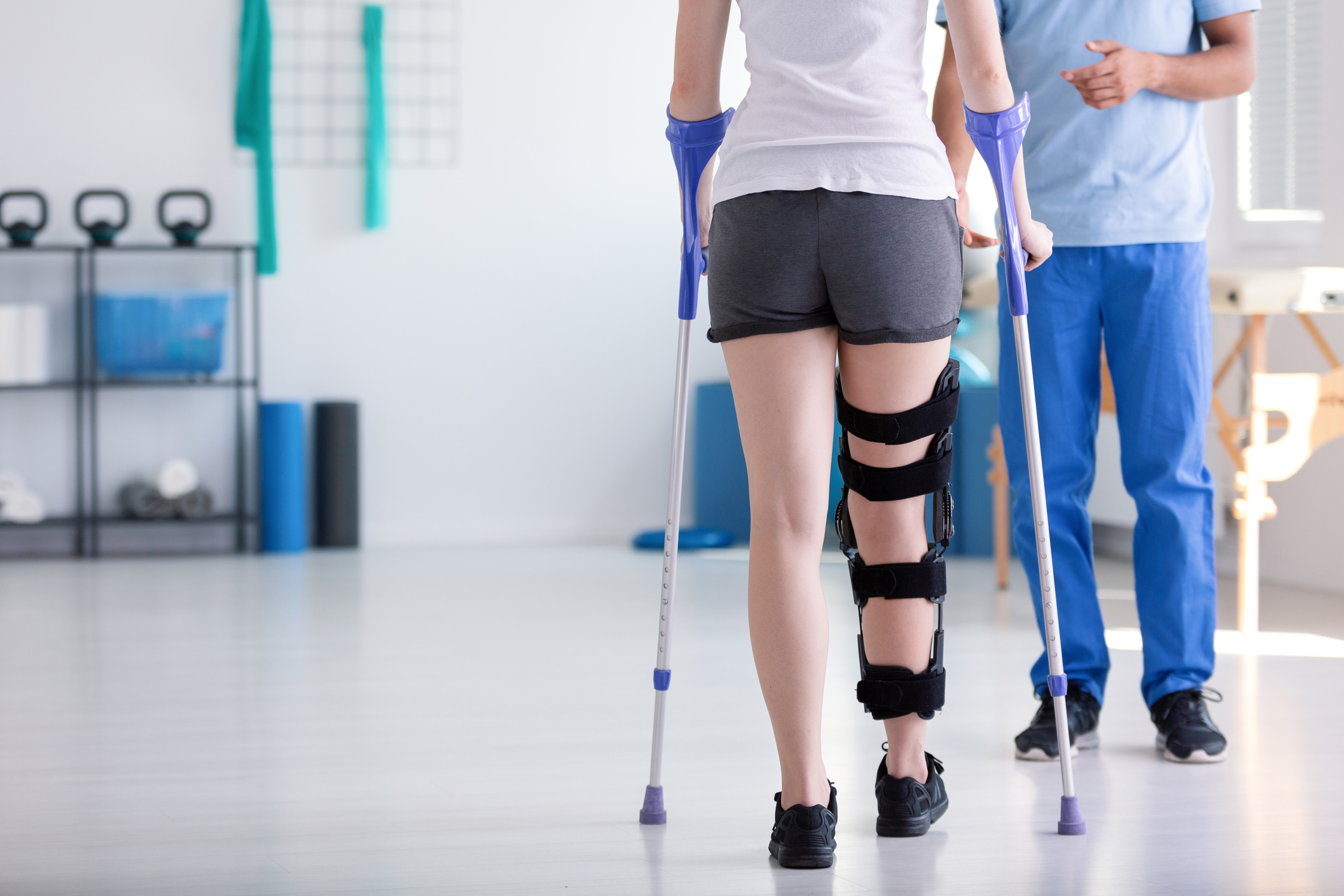 Common Prescription Opioids
[Speaker Notes: Some of these opioids such as Vicodin are combined with acetaminophen – Tylenol – to enhance pain relief. Have you ever taken one of these drugs and not realized you were taking an opioid?

Many people are not aware they are taking opioids and do not understand the risks. We assume that if a doctor prescribes us something, it must be safe.]
Side Effects of Taking Opioids
Physical side effects
Sleepiness
Nausea
Confusion
Dizziness
Delayed reaction time
Impaired vision
Constipation
Additional side effects may include
Increased energy
Increased confidence
Feeling smarter
Being more relaxed
Feeling less depressed
Experiencing a high or euphoria
[Speaker Notes: The physical side effects show why using opioids while working or driving a car can pose serious safety issues. 

Not everyone experiences these additional side effects. Those who do, however, may take more than prescribed, or continue taking after the pain is gone to achieve the same side effects.]
Opioids and the Brain
Prescription Opioid Risks
Prescription opioids can cause impairment, dependence and addiction, even if taken as prescribed
There is a higher risk of addiction the longer you take opioids or if you have a family history of addiction 
Risk of adverse drug reactions when opioids are taken with other drugs or alcohol
An overdose can occur when the amount of opioids in a person’s system is too high, causing breathing to slow down or stop
[Speaker Notes: Taking opioids – even as prescribed – has some risk. Here are common risks associated with opioid painkillers.]
What You Can Do
Never share prescription medications, even with family members
Keep opioids in a locked medicine cabinet or medication safe
Properly dispose of unneeded prescription opioids
Put a free “Opioids: Warn Me” label on your insurance or pharmacy card as a reminder to ask if opioids are needed

Visit nsc.org/TakeAction to order free Warn Me labels.
[Speaker Notes: Look for a drop-off box in your local pharmacy or police station to dispose of opioids and other prescription medications. Do not throw out these drugs or flush them. You could be letting them fall into the wrong hands or hurting the environment.]
Warn Me Labels
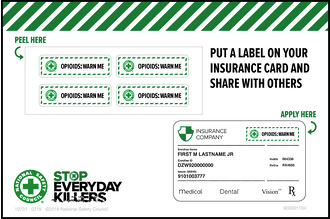 Questions to ask your doctor or pharmacist:
Am I being prescribed an opioid?
If so, is there a non-addictive alternative?
If not, is a short-term prescription possible?
Do I have any medical conditions that could increase my risk?
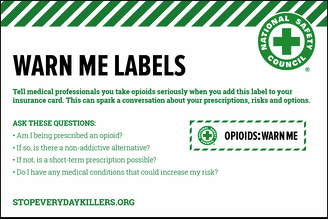 [Speaker Notes: Warn Me Labels help us take our health and well being into our own hands. Ask these questions the next time you’re receiving a prescription painkiller.]
What to Do to Seek Help
Talk to your manager, your doctor, or your loved ones for support
Contact the company’s employee assistance program (EAP)
Call the Substance Abuse and Mental Health Services Administration (SAMHSA) national treatment referral and information helpline at 1-800-662-HELP (4357)
[Speaker Notes: If you have other company – specific resources, list them here.]
Our Drug-Free Workplace Policy
Safety is our number one value. Opioids can impact our safety at work and at home. Our opioid policies reflect that.

Point one
Point two
Point three
[Speaker Notes: Unhide this slide if you are ready to review a new drug-free workplace policy or remind employees of the components of an existing policy]